Management of Respiratory Failure
Mo’men Al-Shawabkeh
Huthifa Abu Nawas

Supervised by: 
Dr. Meeran Bataineh
Introduction
The term ‘respiratory failure’ is used when pulmonary gas exchange fails to maintain normal arterial oxygen and carbon dioxide levels.

Its classification into types I and II is defined by the absence or presence of hypercapnia.

Type I (Hypoxemic) Respiratory failure:
Hypoxia (PaO2 < 60 mmHg (8.0 kPa))
Normal or low PaCO2 (≤ 45 mmHg (6 kPa))

Type II (Hypercapnic) Respiratory failure:
Hypoxia (PaO2 < 60 mmHg (8.0 kPa))
Raised PaCO2 (> 45 mmHg (6 kPa))

Also, respiratory failure is classified according to its onset, course, and duration into acute, chronic, and acute on top of chronic respiratory failure.
[Speaker Notes: 1 kilopascal ≈ 7.5 mmHg]
Type I (Hypoxemic) Respiratory failure
PaO2 < 60 mmHg OR SpO2 < 90%

Problem: Oxygenation

Causes of hypoxemia:
Low inspired FiO2 	(e.g., at high altitude)
Hypoventilation		(e.g., COPD)
Diffuse restriction 	(e.g., pneumonia or ARDS)
Shunt 			(e.g., right-to-left shunts)
V/Q mismatch		(e.g., pulmonary embolism)
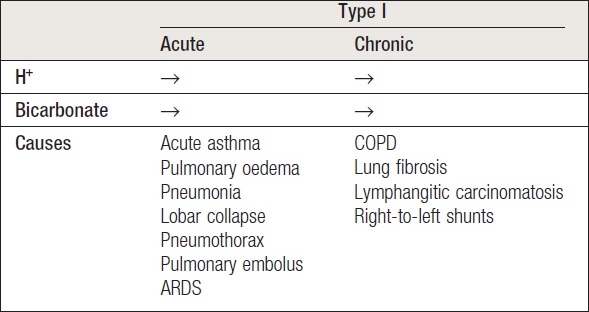 [Speaker Notes: When disease impairs ventilation of part of a lung, perfusion of that region results in hypoxic and CO2-laden blood entering the pulmonary veins. 

Increased ventilation of neighboring regions of normal lung can increase CO2 excretion, correcting arterial CO2 to normal, but cannot augment oxygen uptake because the hemoglobin flowing through these normal regions is already fully saturated. 

Admixture of blood from the under-ventilated and normal regions thus results in hypoxia with normocapnia.]
Type II (Hypercapnic) Respiratory failure
PaCO2 > 45 mmHg

Problem: Ventilation (VE)

VE= Tidal volume (VT) * RR

Cause of hypercapnia:
Hypoventilation
Won’t breathe
Can’t breathe
Can’t breathe enough
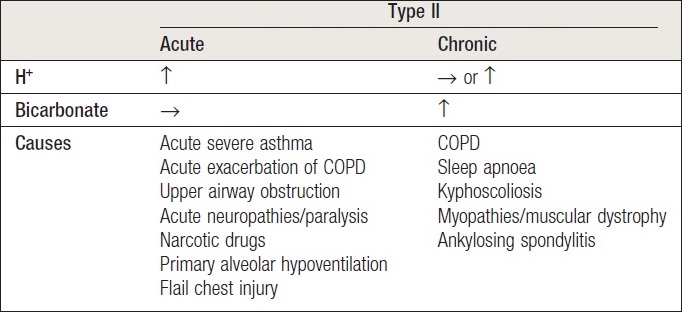 [Speaker Notes: Type II (Hypercapnic) Respiratory failure: PaCO2 > 45 mmHg + pH < 7.35 (in some references)

Type II respiratory failure is seen in conditions that cause generalized, severe ventilation–perfusion mismatch, leaving insufficient normal lung to correct PaCO2, or any disease that reduces total ventilation.

This includes not just diseases of the lung but also disorders affecting any part of the neuromuscular mechanism of ventilation.]
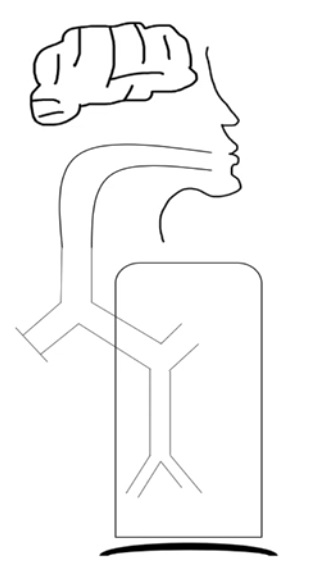 CNS depression of respiratory drive
Mechanism: decrease Respiratory rate
Example: sedative / narcotic overdose
Won’t Breathe
Pulmonary dysfunction
Mechanism: overwhelmed respiratory mechanics
Examples: COPD & Asthma exacerbation
Can’t Breathe enough
Neuromuscular / diaphragmatic dysfunction
Mechanism: Insufficient tidal volume
Examples: GB syndrome, MG, Botulism, Polio
Can’t Breathe
Symptoms and signs
Hypoxemia
Hypercapnia
Symptoms and signs of the underlying disease
Headache
Change of behavior
Coma
Asterixis
Papilledema
Warm extremities
Example:
Fever, cough, sputum production, chest pain in cases of pneumonia.
Dyspnea, irritability
Confusion, somnolence, fits
Tachycardia, arrhythmia
Tachypnea
Cyanosis
[Speaker Notes: Asterixis = Flapping tremor]
Workup
The diagnosis of acute or chronic respiratory failure begins with clinical suspicion of its presence.

Confirmation of the diagnosis is based on arterial blood gas analysis.

Evaluation of an underlying cause must be initiated early.

The cause of respiratory failure is often evident after a careful history and physical examination.
Investigations
Once respiratory failure is suspected on clinical grounds, arterial blood gas analysis should be performed to confirm the diagnosis and to assist in the distinction between acute and chronic forms.

A complete blood cell (CBC) count may indicate anemia, which can contribute to tissue hypoxia, whereas polycythemia may indicate chronic hypoxemic respiratory failure.
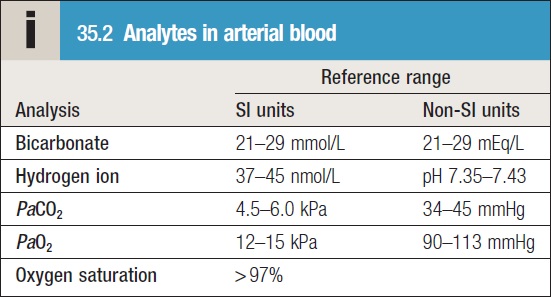 Investigations
Measuring serum creatine kinase and troponin I helps exclude recent myocardial infarction in a patient with respiratory failure.

Abnormalities in renal and hepatic function may either provide clues to the etiology of respiratory failure or alert the clinician to complications associated with respiratory failure. 

In chronic hypercapnic respiratory failure, serum levels of thyroid-stimulating hormone (TSH) should be measured to evaluate the possibility of hypothyroidism, a potentially reversible cause of respiratory failure.
[Speaker Notes: An elevated creatine kinase level with a normal troponin I level may indicate myositis, which occasionally can cause respiratory failure.

Abnormalities in electrolytes such as potassium, magnesium, and phosphate may aggravate respiratory failure and other organ function.]
Investigations
Chest radiography is essential in the evaluation of respiratory failure because it frequently reveals the cause.

Further investigations can be carried out as indicated by the initial findings and may include a high‐resolution CT scan (HRCT) if underlying fibrotic lung disease is suspected, CT Pulmonary Angiogram (CTPA) if a pulmonary embolus is suspected.

Echocardiography need not be performed routinely in all patients with respiratory failure. However, it is a useful test when a cardiac cause of acute respiratory failure is suspected.

Patients with acute respiratory failure generally are unable to perform pulmonary function tests (PFTs); however, these tests are useful in the evaluation of chronic respiratory failure.
[Speaker Notes: The findings of left ventricular dilatation, regional or global wall motion abnormalities, or severe mitral regurgitation support the diagnosis of cardiogenic pulmonary edema. A normal heart size and normal systolic and diastolic function in a patient with pulmonary edema would suggest ARDS.

Echocardiography provides an estimate of right ventricular function and pulmonary artery pressure in patients with chronic hypercapnic respiratory failure.

Normal values for forced expiratory volume in 1 second (FEV1) and forced vital capacity (FVC) suggest a disturbance in respiratory control. A decrease in the FEV1 to FVC ratio (FEV1/FVC) indicates airflow obstruction, whereas a reduction in both FEV1 and FVC and maintenance of FEV1/FVC suggest restrictive lung disease.]
Management
The Goal
To assure adequate oxygen delivery to tissues, generally achieved with an arterial oxygen tension (PaO2) of 60 mm Hg or an arterial oxygen saturation (SaO2) greater than 90%.

Supplemental oxygen is administered via nasal cannulas or face mask; however, in patients with severe hypoxemia (PaO2 less than 50 mmHg) → Endotracheal intubation and mechanical ventilation are often required.

Type 1 respiratory failure: Mainly oxygen therapy.

Type 2 respiratory failure: Non‐invasive ventilation (treatment of choice), Intubation and ventilation, or palliative care.
[Speaker Notes: Many patients with type 2 respiratory failure secondary to severe, chronic disease are not considered suitable for ventilation on the ICU as they can develop severe nosocomial infections and weaning them off the ventilator can be very difficult.]
General Management
Patients generally are prescribed bed rest during early phases of respiratory failure management.

Consultation with a pulmonary specialist and an intensivist are often required.

Most patients with chronic respiratory failure can be treated at home with oxygen supplementation and/or ventilatory assist devices along with therapy for their underlying disease.

Exacerbations \ acute → Admission to ICU.

After secure airways → Hypoxemia is the major immediate threat to organ function.

Hypercapnia should be tolerated until the arterial blood pH falls below 7.2

After the patient’s hypoxemia is corrected and the ventilatory and hemodynamic status have stabilized → identify and correct the underlying process.

If respiratory failure resulted from an overdose of sedative drugs such as opioids or benzodiazepines, then the appropriate antidote (Naloxone or flumazenil, respectively) will be given.
[Speaker Notes: SpO2 = oxygen saturation as measured by pulse oximeter
SaO2 = oxygen saturation as measured by blood analysis (e.g., a blood gas)

The risks of oxygen therapy are oxygen toxicity and carbon dioxide narcosis. Pulmonary oxygen toxicity rarely occurs when a fractional concentration of oxygen in inspired gas (FiO2) lower than 0.6 is used; therefore, an attempt to lower the inspired oxygen concentration to this level should be made in critically ill patients.

Carbon dioxide narcosis occasionally occurs when some patients with hypercapnia are given oxygen to breathe. Arterial carbon dioxide tension (PaCO2) increases sharply and progressively with severe respiratory acidosis, somnolence, and coma. The mechanism is primarily the reversal of pulmonary vasoconstriction and the increase in dead space ventilation.]
Oxygen Therapy
Nasal cannula:
Suitable for most patients with type 1 respiratory failure.
A flow rate of 2–6 L/min of oxygen can be delivered, giving a fractional inspired oxygen concentration (FiO2) of between 24 and 50%.
The exact FiO2 will depend on the patient’s minute volume, inspiratory flow, and pattern of breathing. 
Nasal cannula are cheap, comfortable to wear and well‐tolerated.
May cause irritation to the nasal and pharyngeal mucosa
If oxygen flow rates are above 6 liters/minute Variable FiO2

Simple face mask:
It delivers 35% to 60% oxygen.
A flow rate of 6 to 10 liters per minute.
Often it is used when an increased delivery of oxygen is needed for short periods (i.e., less than 12 hours).
Never used in type II RF.
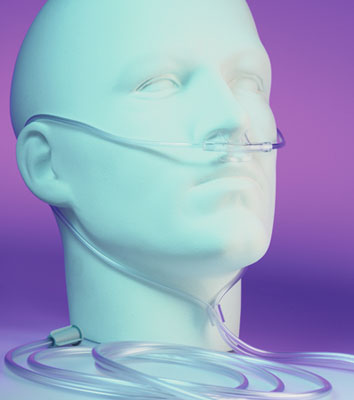 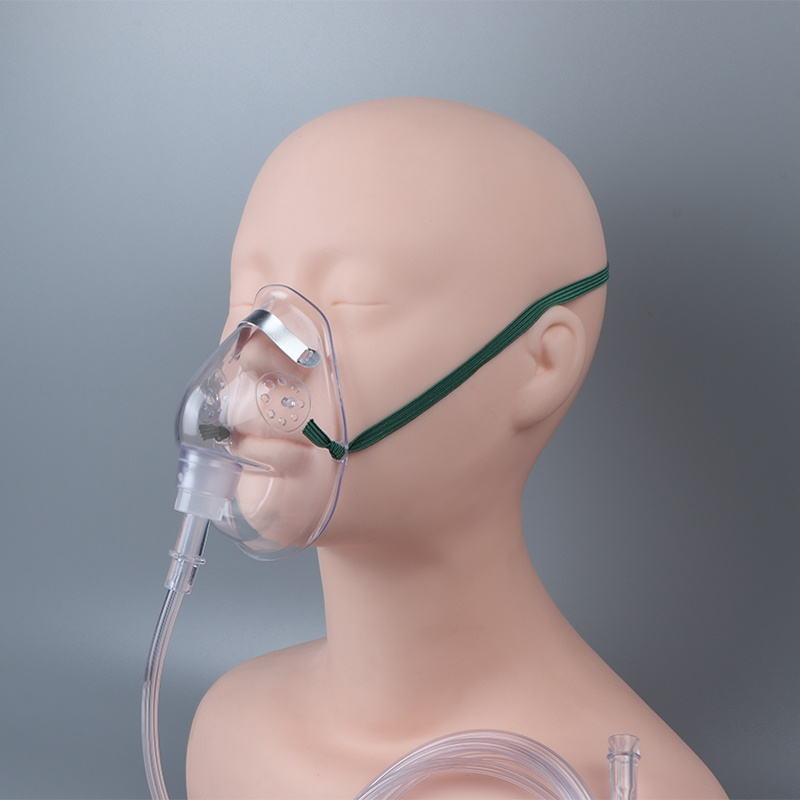 Oxygen Therapy
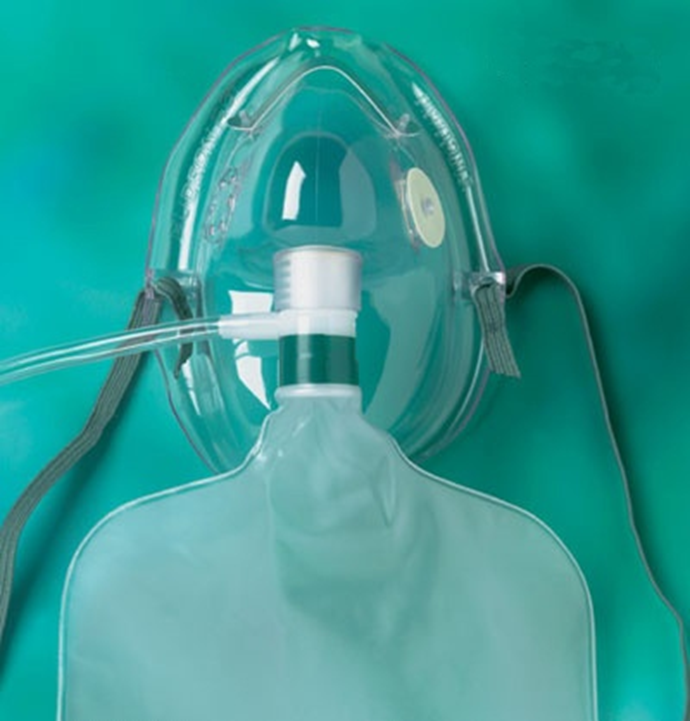 Non rebreathing mask:
This mask provides the highest concentration of oxygen (95-100%) at a flow rate 6-15 L/min. 
It has one-way valves prevent conservation of exhaled air. 
The bag is an oxygen reservoir.

Re‐breathe mask: 
Used in patients with severe hypoxemia who are not at risk of retaining CO2
Concentration of oxygen 60-80% 

Venturi mask:
It is high flow concentration of oxygen.
Deliver specific and constant percent of oxygen independent of patient’s breathing.
Oxygen from 40 - 50%
At liters flow of 4 to 15 L/min.
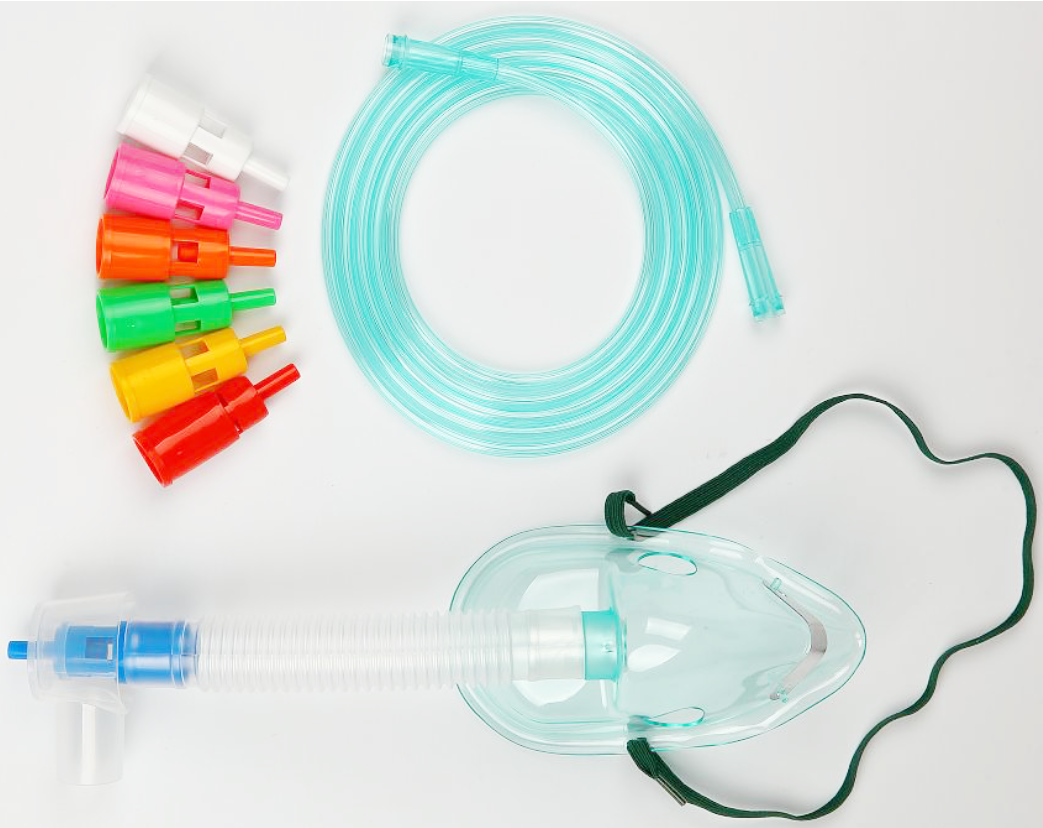 Oxygen Therapy
Mechanical Ventilation Strategies:
Non-Invasive Ventilation: CPAP / BIPAP
Mechanical Ventilation
Other approaches to mechanical ventilation:
High frequency ventilation (HFV)
Permissive Hypercapnia
Prone positioning
Extracorporeal membrane oxygenation (ECMO)
CPAP (Continuous positive airway pressure)
CPAP increases pressure in the lungs and holds open collapsed alveoli, pushes more oxygen across the alveolar membrane, and forces interstitial fluid back into the pulmonary vasculature.

This improves oxygenation, ventilation and ease of breathing.

Indications for Use:
Treatment of severe respiratory distress CHF/COPD/Asthma
Obstructive sleep apnea 
Retractions, accessory muscle use or fatigue
SaO2 < 92% at any time
Awake patient who can cooperate with CPAP
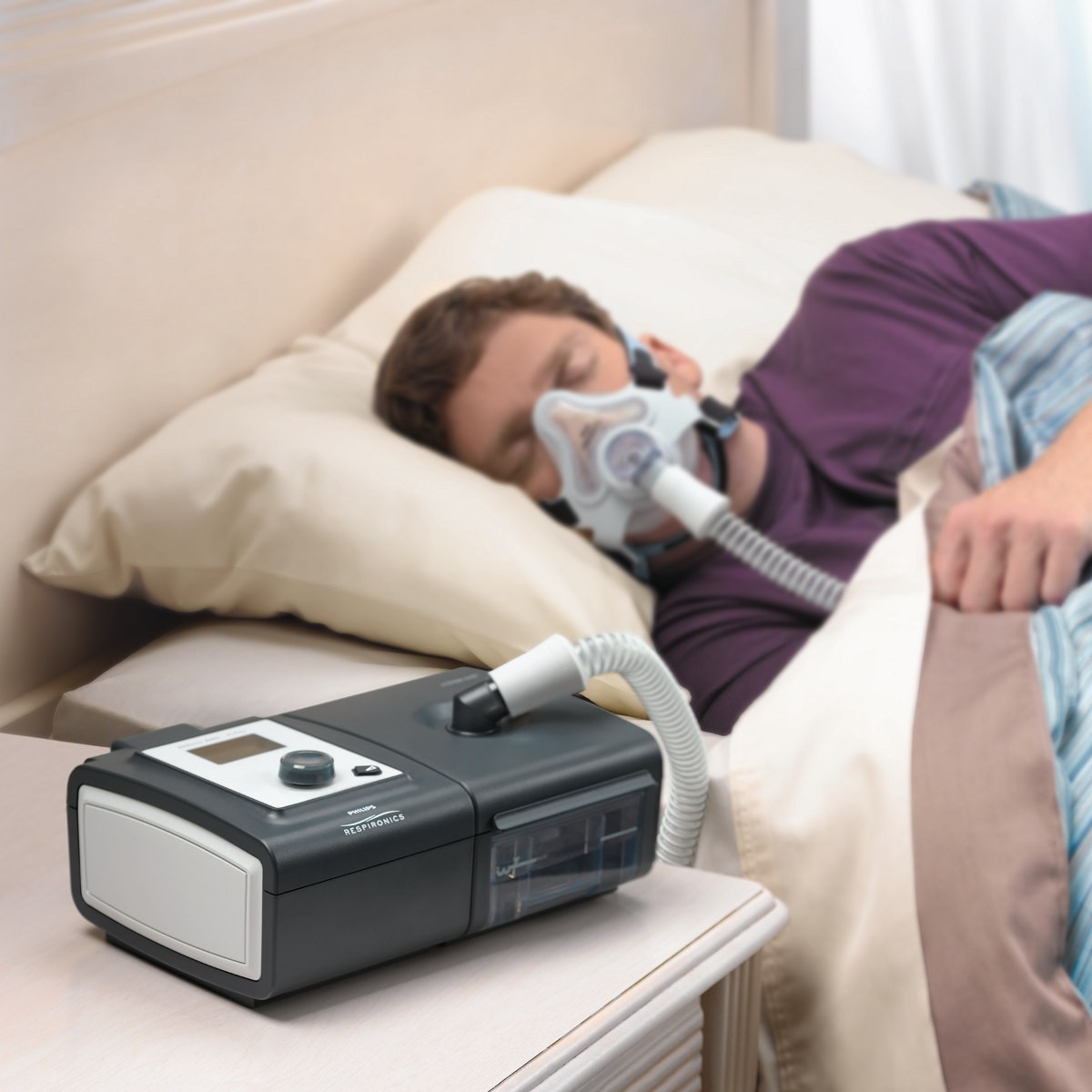 BIPAP (Bi-level positive airway pressure)
It delivers positive pressure at alternating levels; higher for inspiration and lower for expiration

Used after CPAP has failed to adequately treat certain patients.

Indications for Use: 
Exacerbation of COPD with respiratory acidosis.
Type 2 respiratory failure with chest wall deformity or neuromuscular disorder. 
Pneumonia with respiratory acidosis 
Others (ARDS, post op respiratory failure)
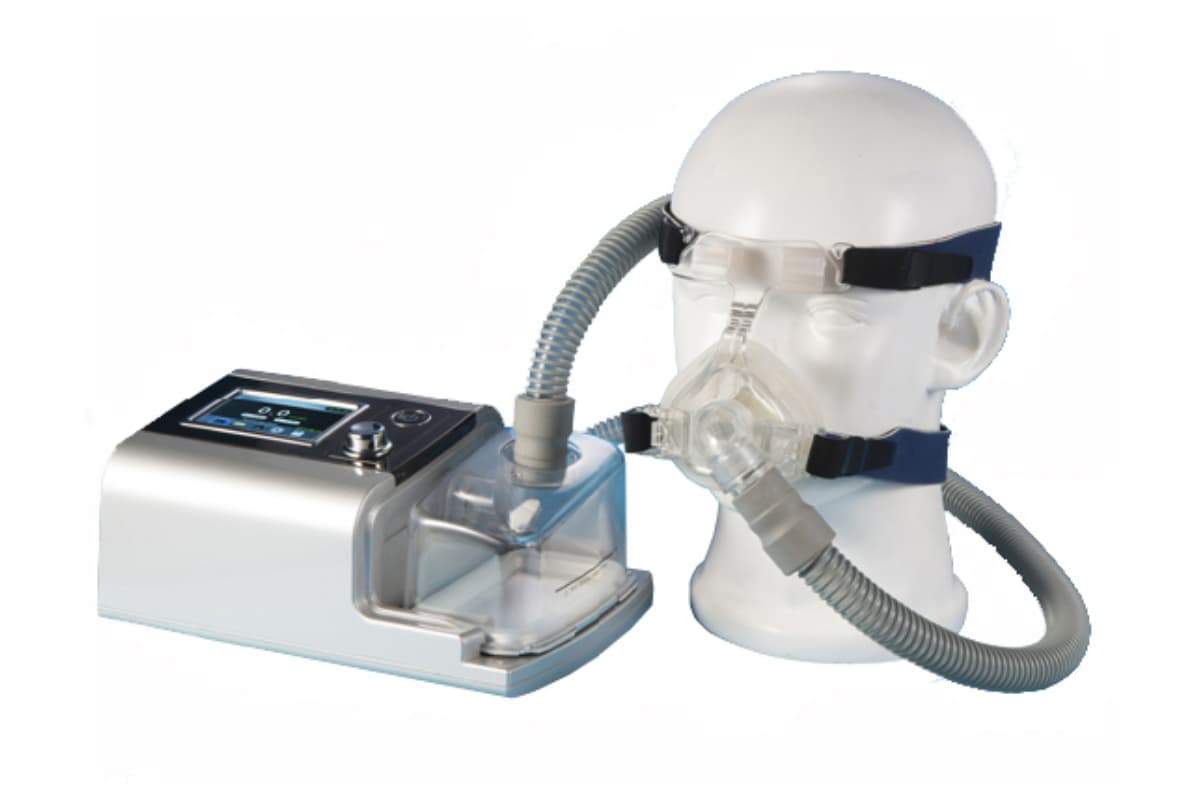 [Speaker Notes: Used to buy time prior to intubation]
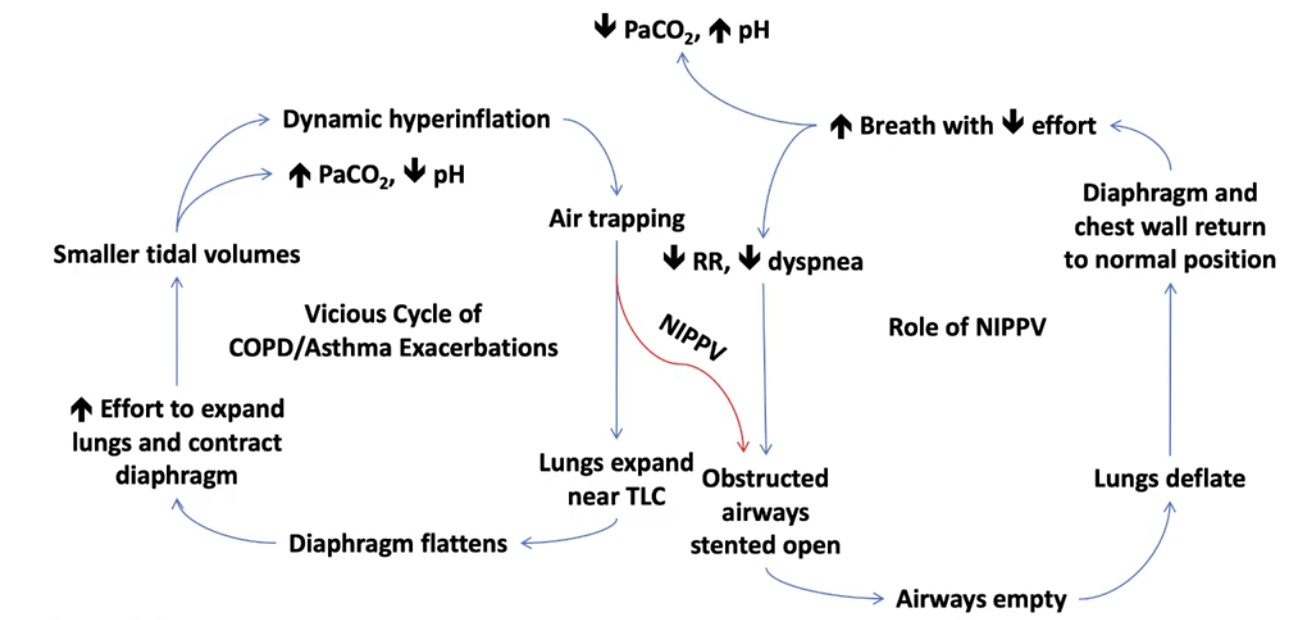 Exclusion criteria for NIV
Unconscious
Hemodynamically unstable
Requires immediate intubation and ventilation
Not co‐operative
Severe agitation 
Severe confusion
Unable to protect airways
Poor quality of life
Facial surgery
Vomiting
Patient and/or their relatives do not wish to have NIV
Mechanical ventilation
While patient on the ventilator, we can control:
Oxygenation: PaO2
FiO2
Positive End-Expiratory Pressure (PEEP)

Ventilation: PaCO2, pH
Tidal volume (VT)
Respiratory rate (RR)
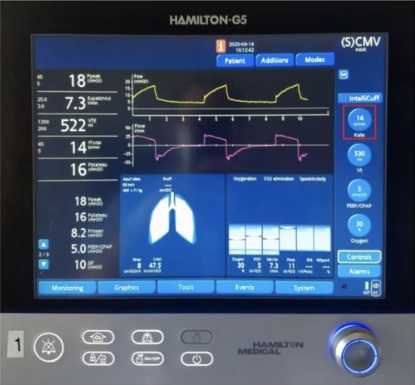 Indications for tracheal intubation and mechanical ventilation
Protection of airway
Respiratory arrest or rate < 8 breaths/min
Tachypnoea > 35 beats/min
Inability to tolerate oxygen mask/CPAP/NIV, e.g., agitation, confusion
Removal of secretions
Hypoxemia (PaO2 < 8 kPa (< 60 mmHg); SpO2 < 90%) despite CPAP with FiO2 > 0.6
Hypercapnia if conscious level is impaired or risk of raised intracranial pressure
Worsening respiratory acidosis
Vital capacity falling below 1.2 L in patients with neuromuscular disease
Removing the work of breathing in exhausted patients.
Other approaches to mechanical ventilation:
High frequency ventilation (HFV):
3 types: Oscillatory, Jet & Flow interruption.
Very small tidal volumes are used (< 1 ml/kg), very rapid rates (150-1000 bpm) and lower mean airway pressures are used.
This approach is used to minimize the possibility of barotrauma to airways.
Used if conventional ventilation fails to improve gas exchange.

Permissive Hypercapnia:
Allows the PaCO2 to rise into the 60-70 mmHg range, as long as the patient is adequately oxygenated (SaO2> 92%), and able to tolerate the acidosis (clinically well) .
This strategy is used to limit the amount of barotrauma and volutrauma to the patient.

Prone position:
In prone position the weight of heart is on sternum (rather than on the lung as in supine position)
This may cause the plural pressure to be less positive in the dependent areas and hence decrease atelectasis of the alveoli.  
The net effect is reduction in V/Q mismatching and improved oxygenation.
Other approaches to mechanical ventilation:
Extracorporeal membrane oxygenation:
Venous blood is accessed from large central vein, pumped through the oxygenator and returned to the venous system near right atrium. 
Provide both respiratory and cardiac support.
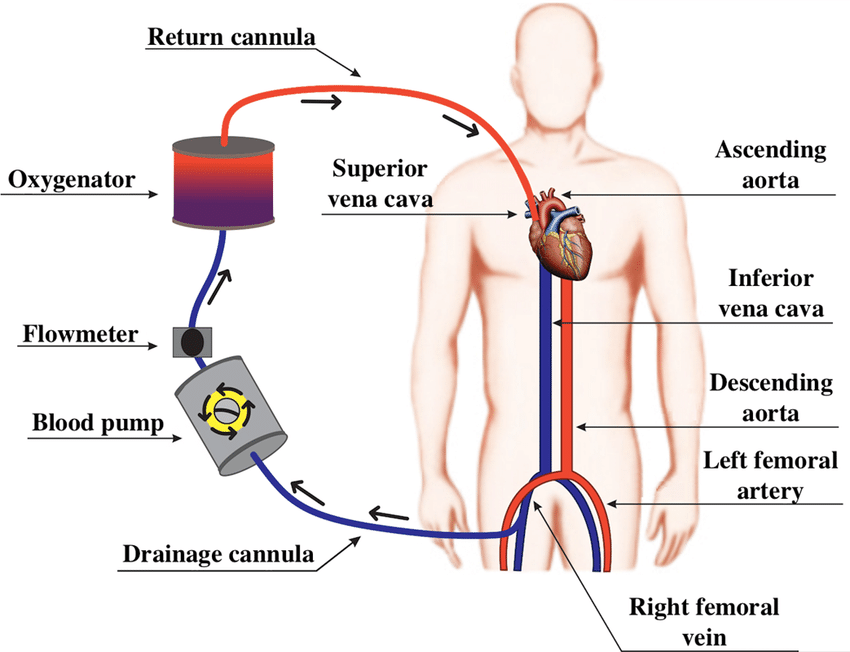 Weaning
Initiated when the underlying process has improved. In patients who required more prolonged respiratory therapy, it may take much longer.

A patient who has stable underlying respiratory status, adequate oxygenation, intact respiratory drive, and stable cardiovascular status should be considered for discontinuance of mechanical ventilation.

Criteria of success in weaning, including:
A minute ventilation of less than 10 L/min.
Maximal inspiratory pressure more than 25 cm water.
Vital capacity more than 10 mL/kg.
Absence of dyspnea.
Absence of paradoxical respiratory muscle activity.
Agitation or tachycardia during the weaning trial.
Weaning
In patients who are not yet ready to be liberated from the ventilator, one should focus on the cause of ventilator dependency, such as excessive secretions, inadequate respiratory drive, impaired cardiac function, and ventilatory muscle weakness, rather than the type of ventilator or the mode of assistance.

The weaning protocol could be designed with assist-control ventilation, with gradually increasing time spent in trials of spontaneous breathing.

Attention must be directed toward patient comfort, avoidance of fatigue, adequate nutrition, and prevention and treatment of medical complications during the weaning period.
Long-Term Monitoring
A patient with respiratory failure requires repeated assessments, which may range from bedside observations to the use of invasive monitoring. These patients should be admitted to a facility where close observation can be provided. Most patients who require mechanical ventilation are critically ill; therefore, constant monitoring in a critical care setting is a must.

Cardiac monitoring, blood pressure, pulse oximetry, SaO2, and capnometry are recommended.
Thank You